1215 St. Bernard Ave. Development Community Meeting
New Orleans, LA.
February 4th, 2021
WELCOME!
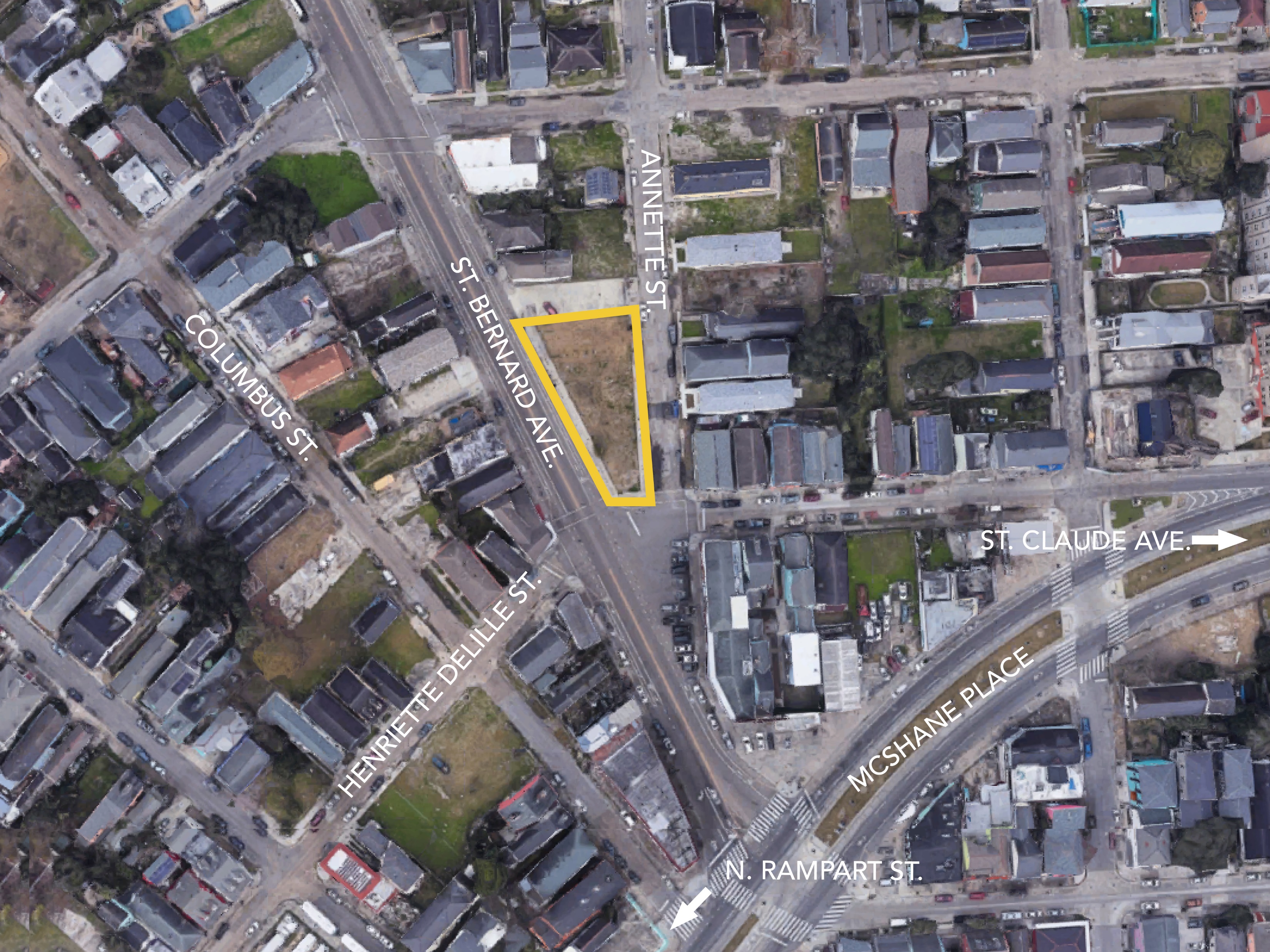 Our Team
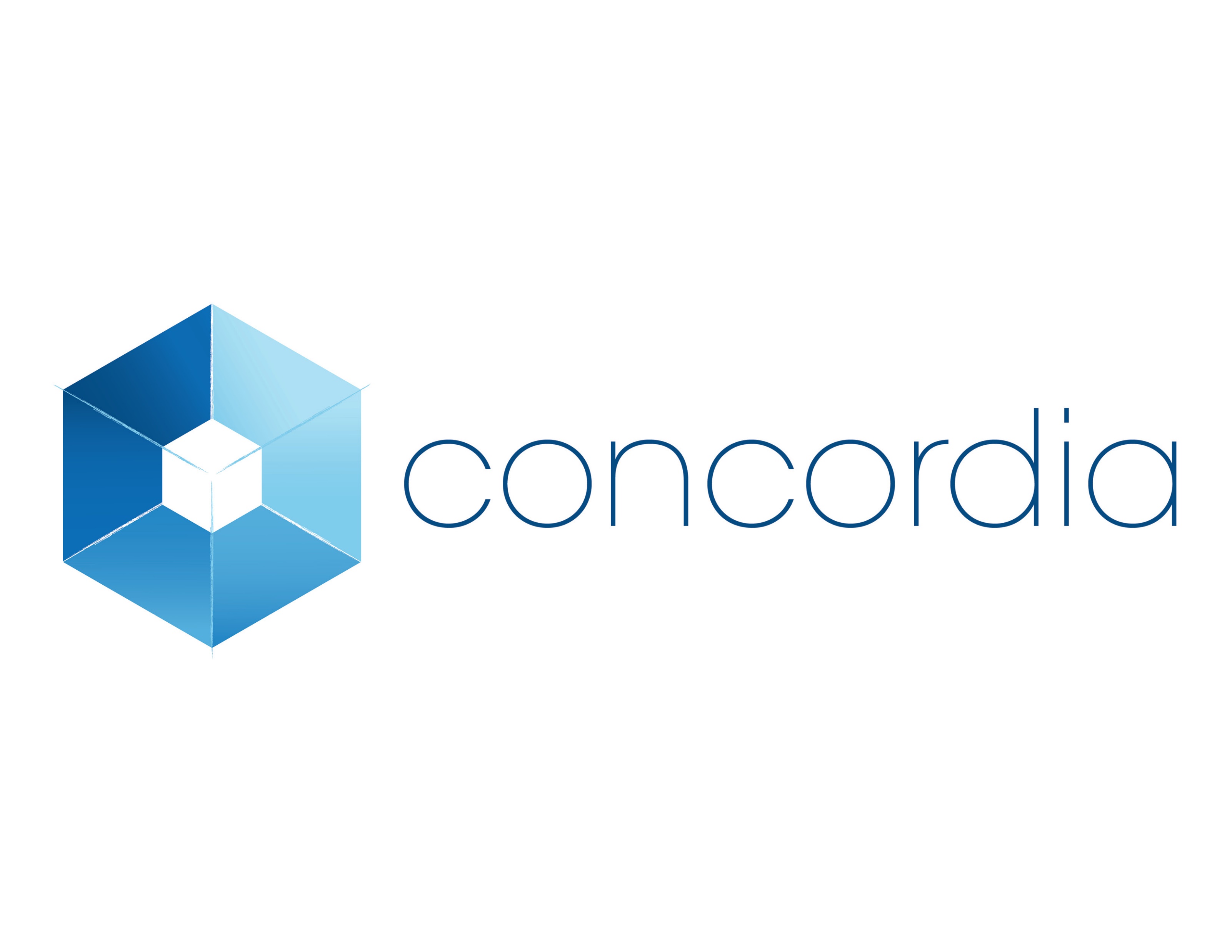 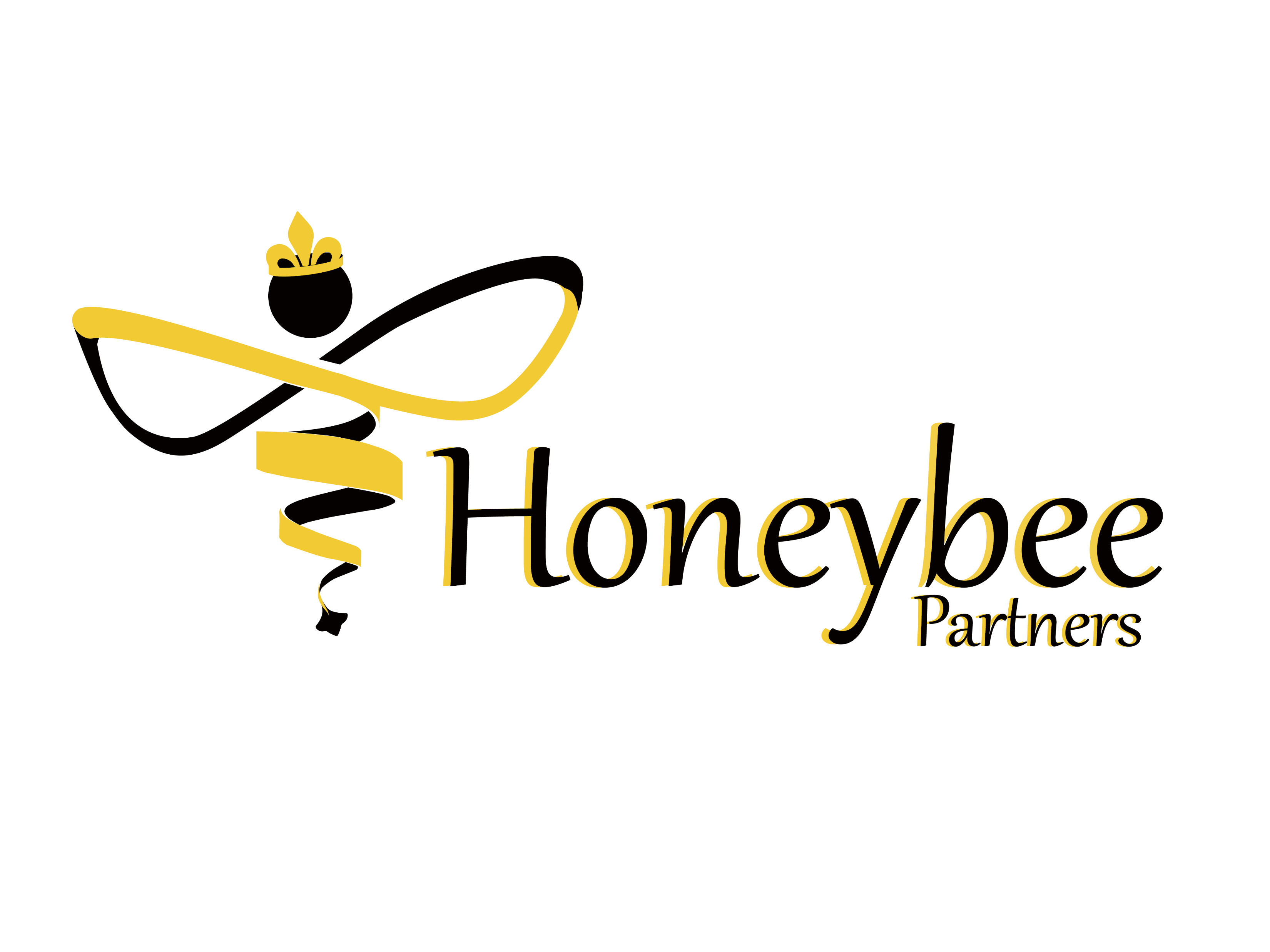 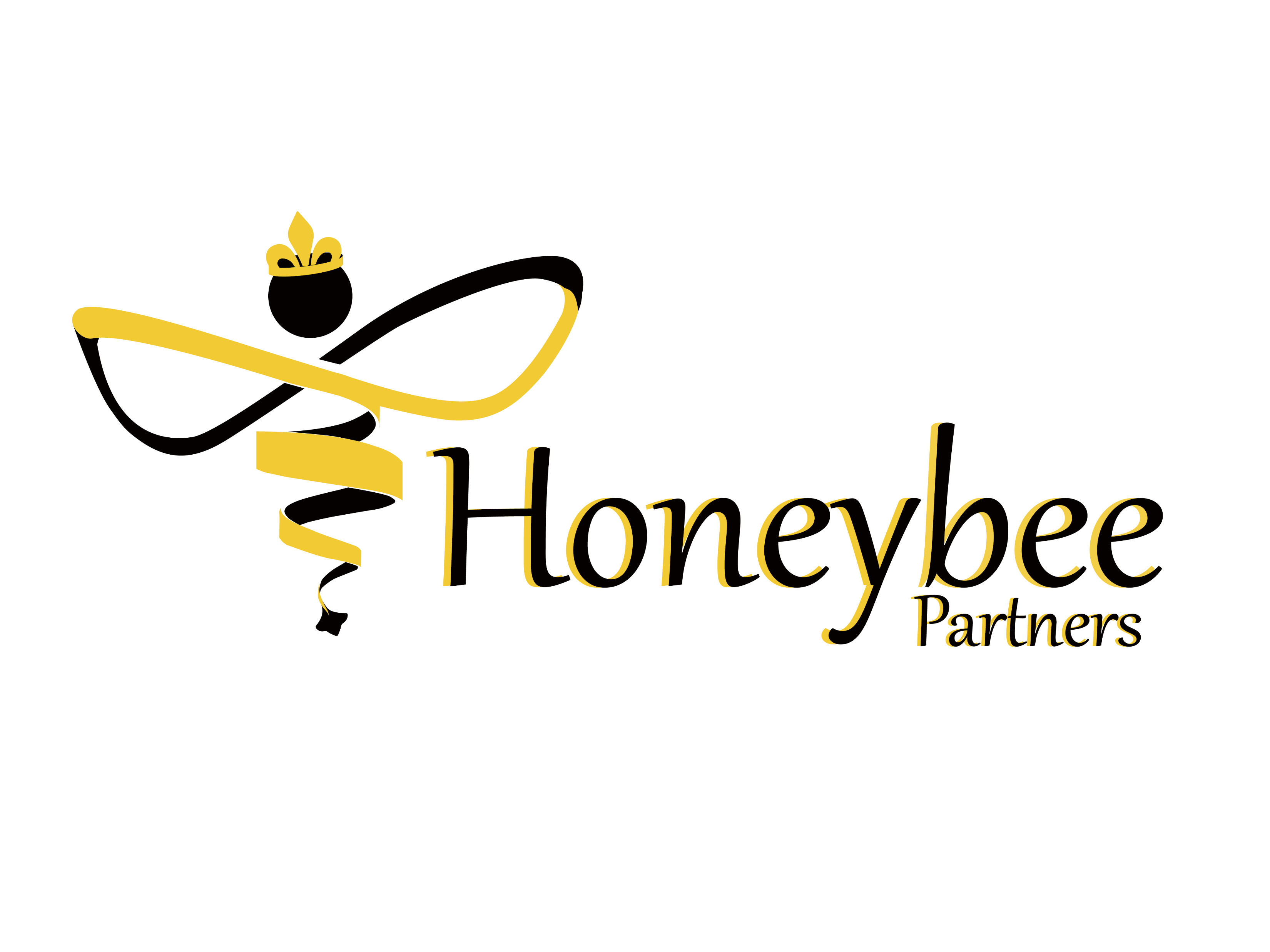 Jalence Isles & Caitlin Kwan
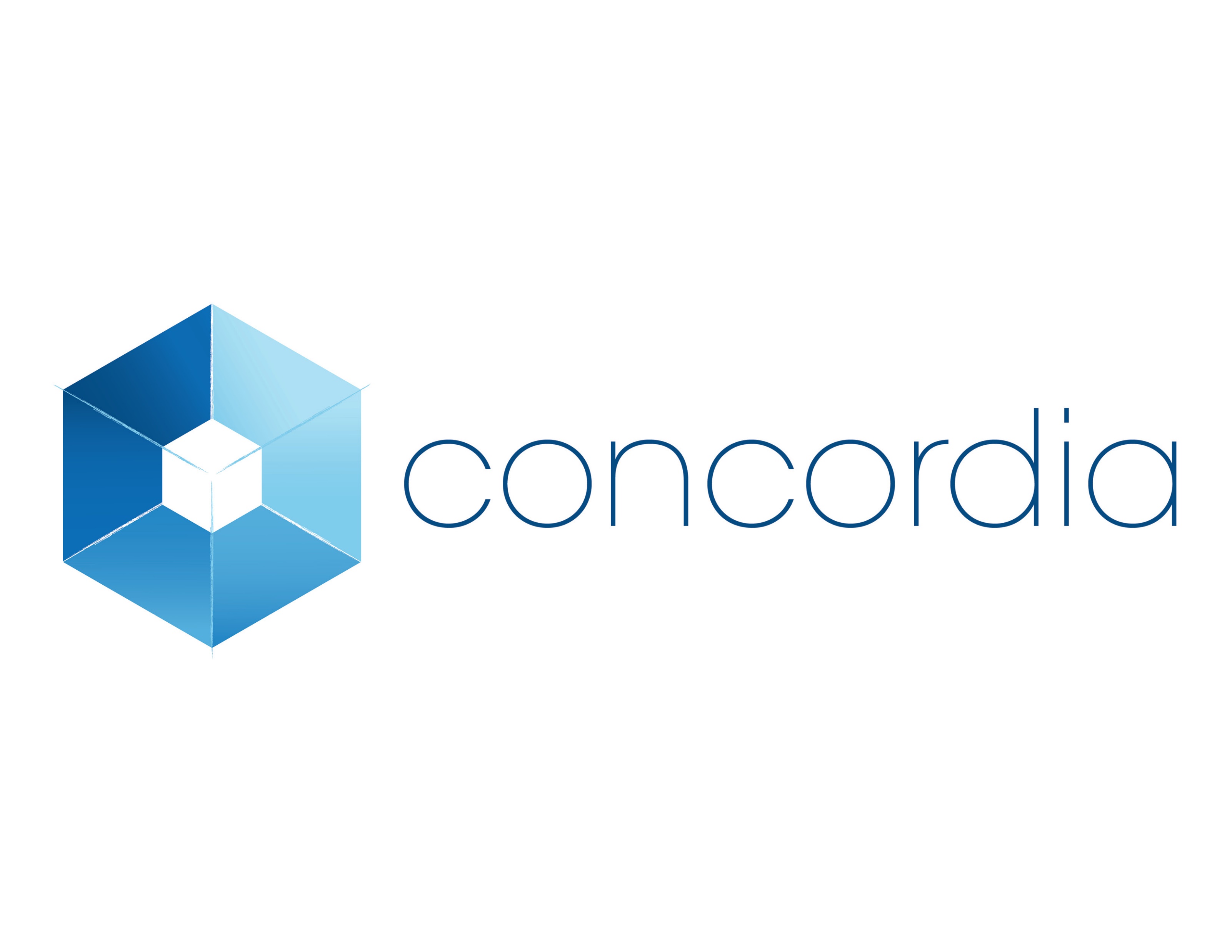 George Silvertooth, Bobbie Hill, Melissa Lee, & Joel Ross
Our Commitments
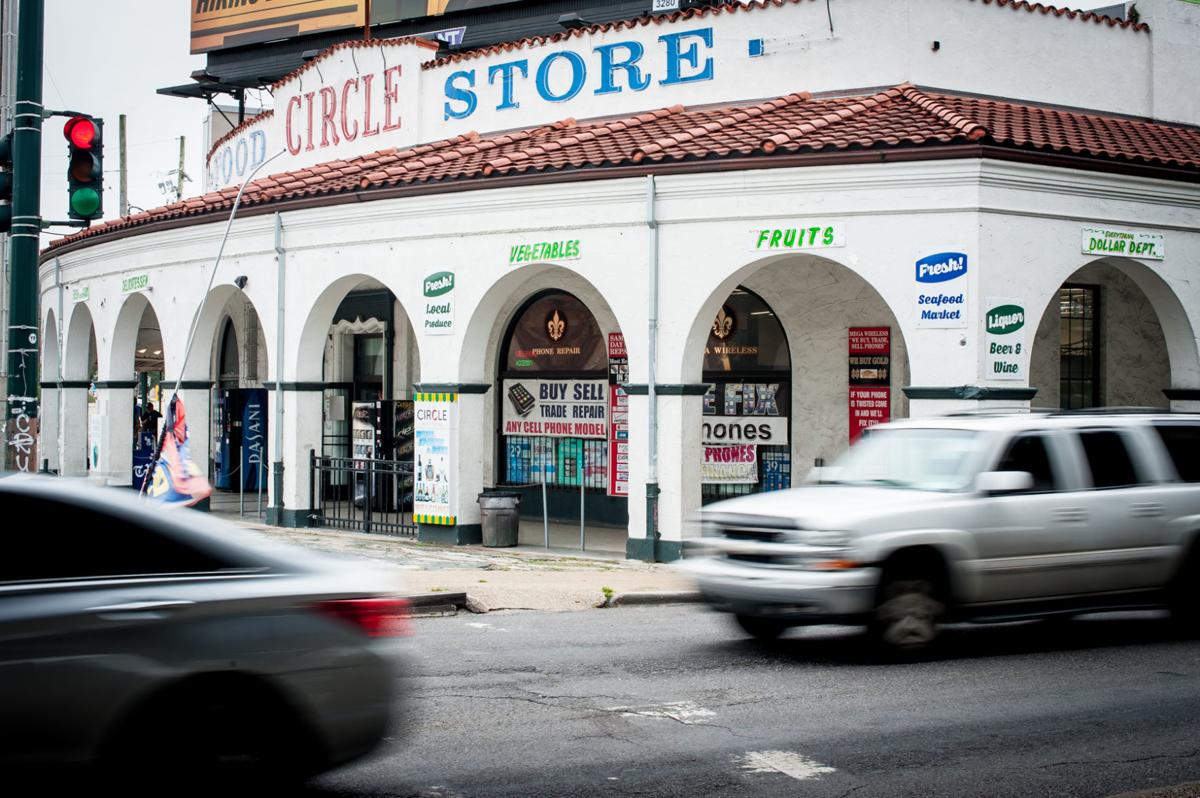 Space that is accessible & attractive to the 7th ward community & visitors
Responsible Management
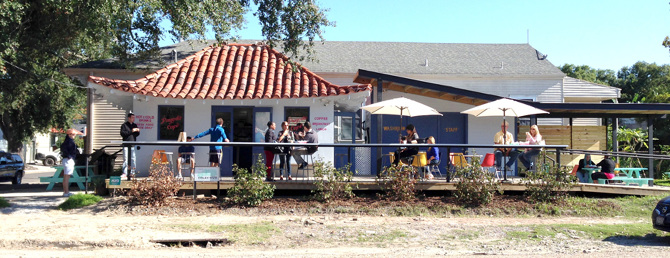 Our Commitments
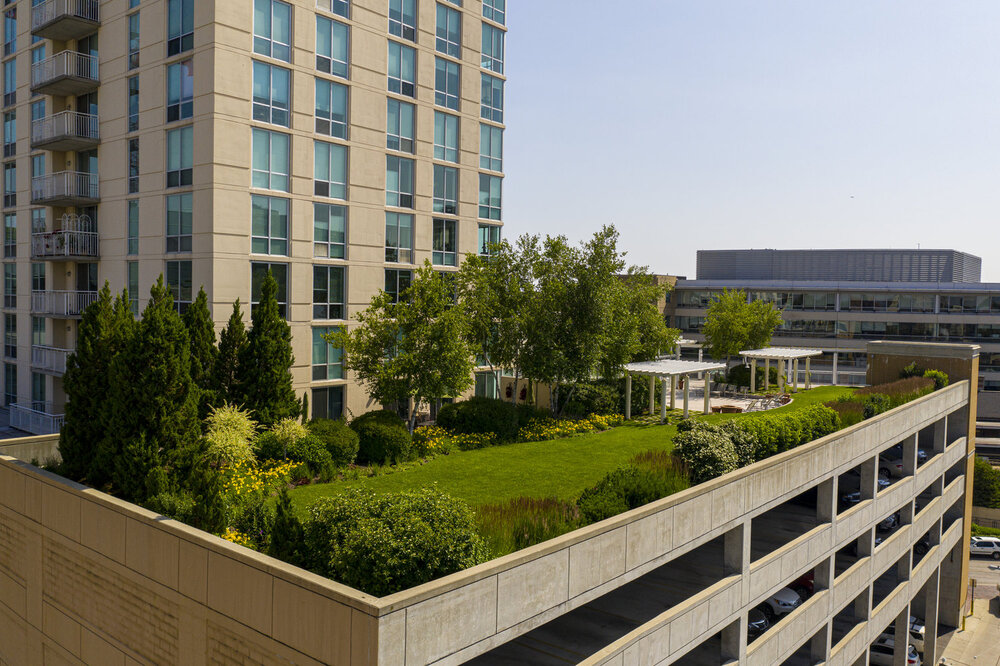 Green Building Practices
Stormwater Management components, such as:
Green Roofs
Permeable Pavements
Bioswales
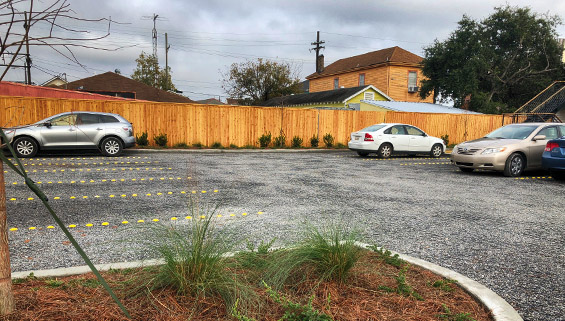 Today’s Goals
Meet the team.

Prioritize potential uses for the site. 

Brainstorm what those uses could look like, who could help realize them, and how they can equitably benefit the neighborhood.
Timeline
Concept 
Design
Shovels in the ground
Meeting 2
Meeting 1
Late 2021
February
March
April
Zoning
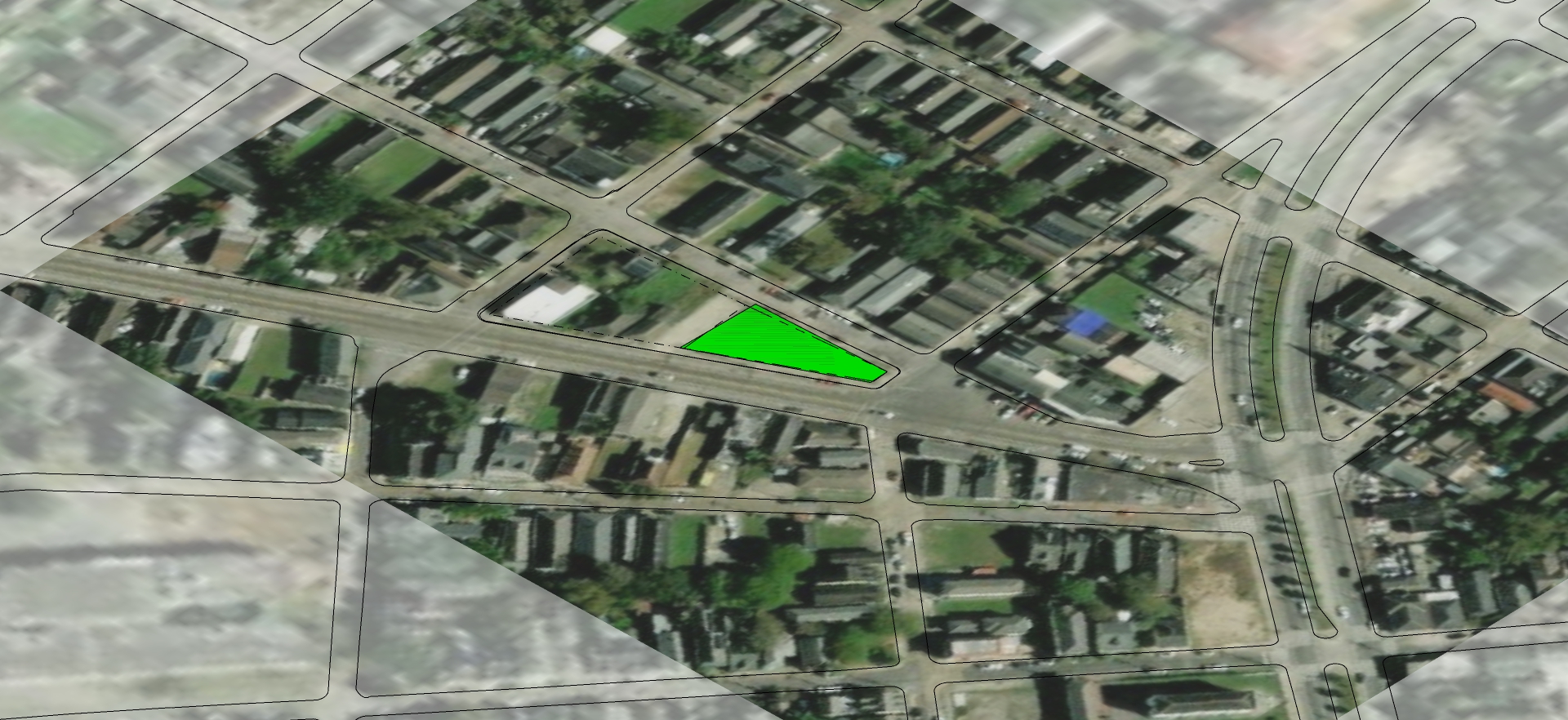 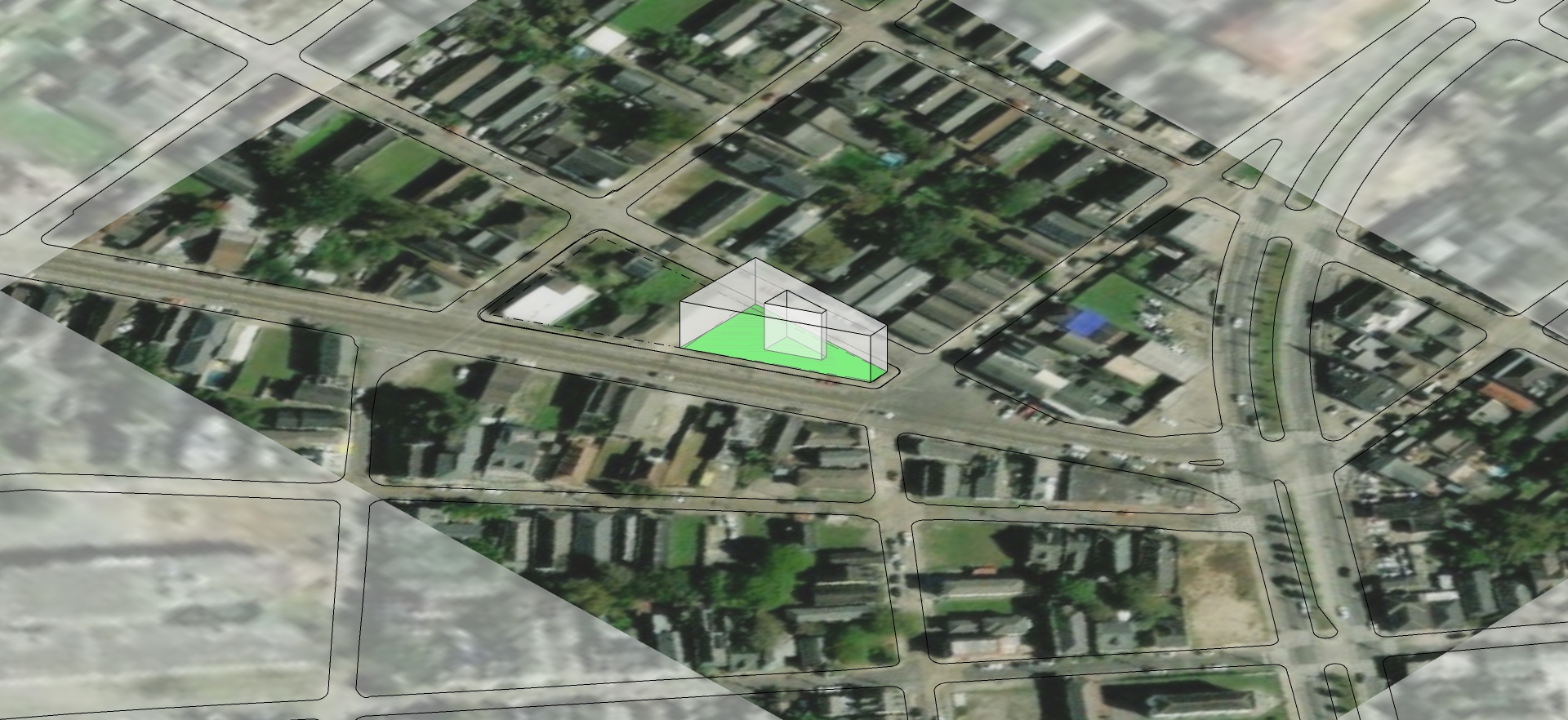 Permitted Uses
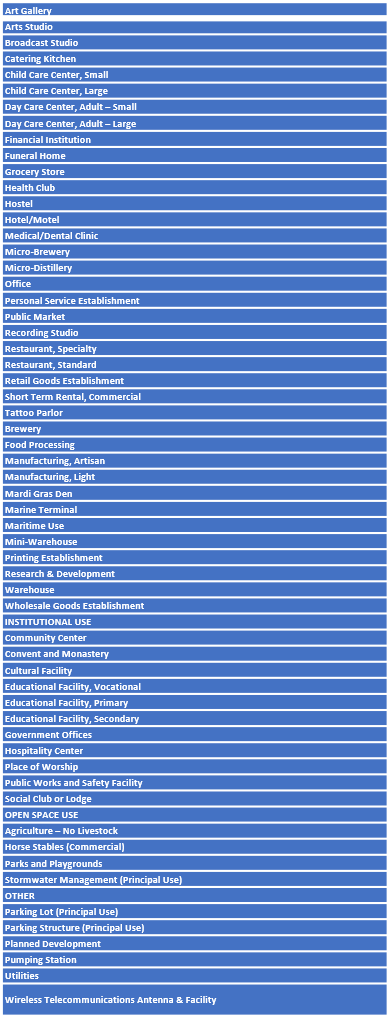 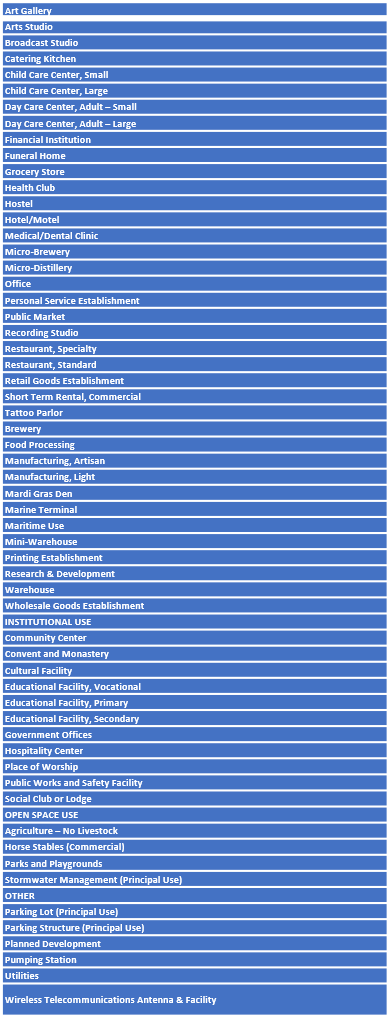 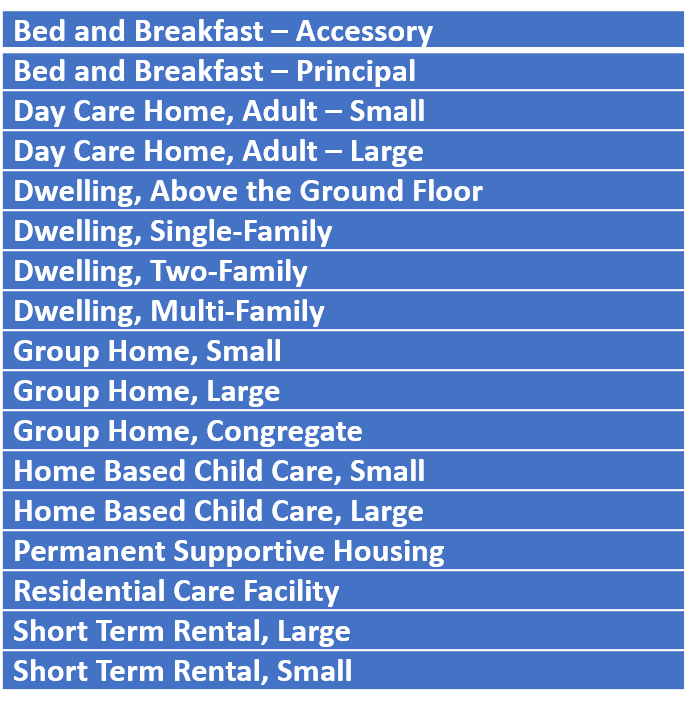 SO.
WHAT SHOULD WE DO?
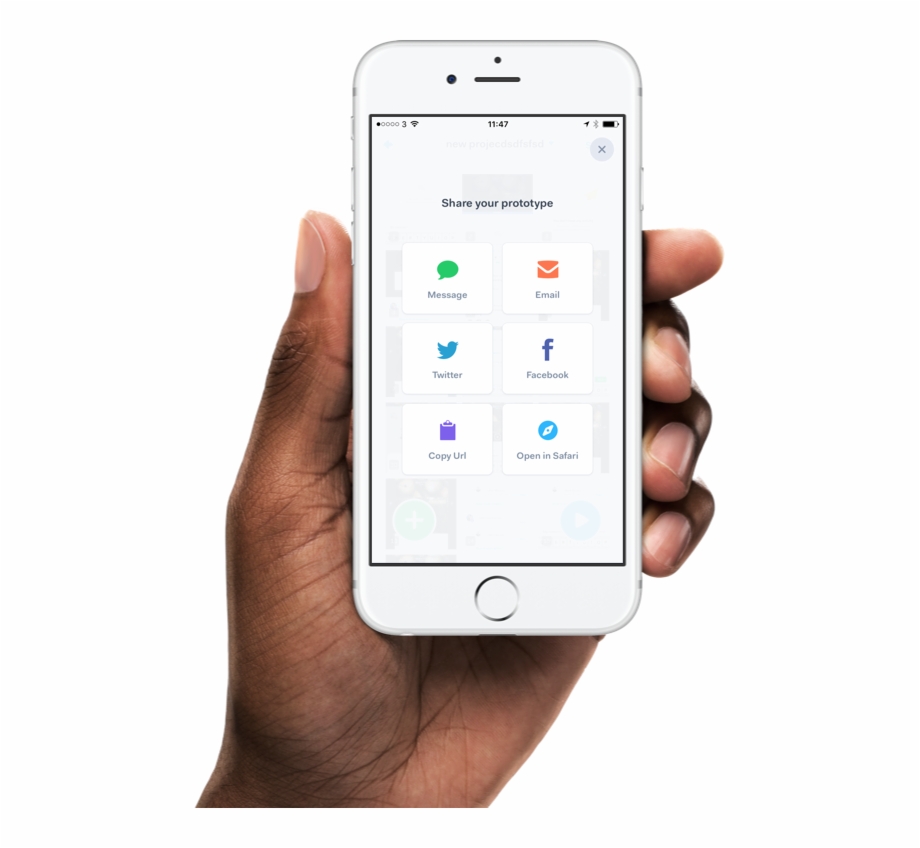 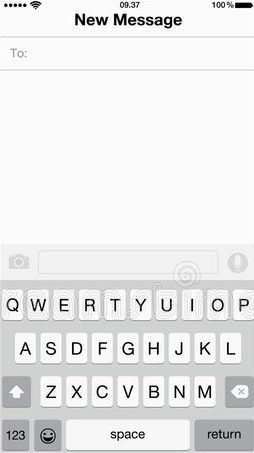 22333
LET’S SET UP OUR PHONES FOR POLLING QUESTIONS!

(YOU SHOULD RECEIVE A CONFIRMATION TEXT)
CONCORDIA477
LET’S GIVE IT A TRY:
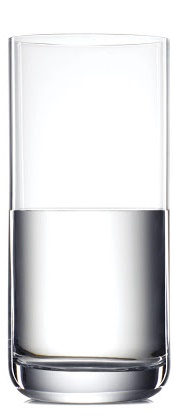 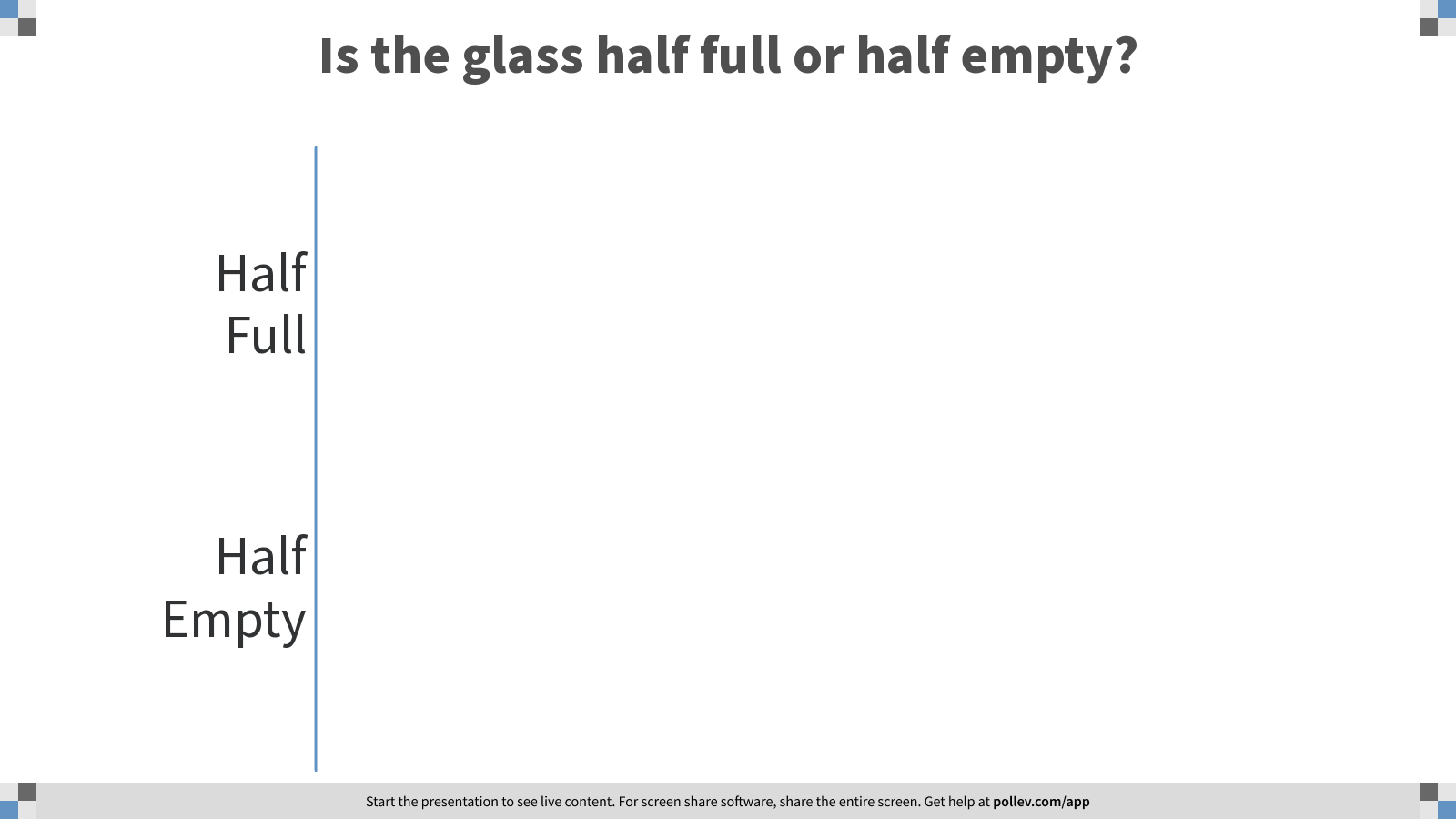 [Speaker Notes: Poll Title: Is the glass half full or half empty?
https://www.polleverywhere.com/multiple_choice_polls/Fu5jp4nebfslfr5CW1vLJ?flow=Default&onscreen=persist]
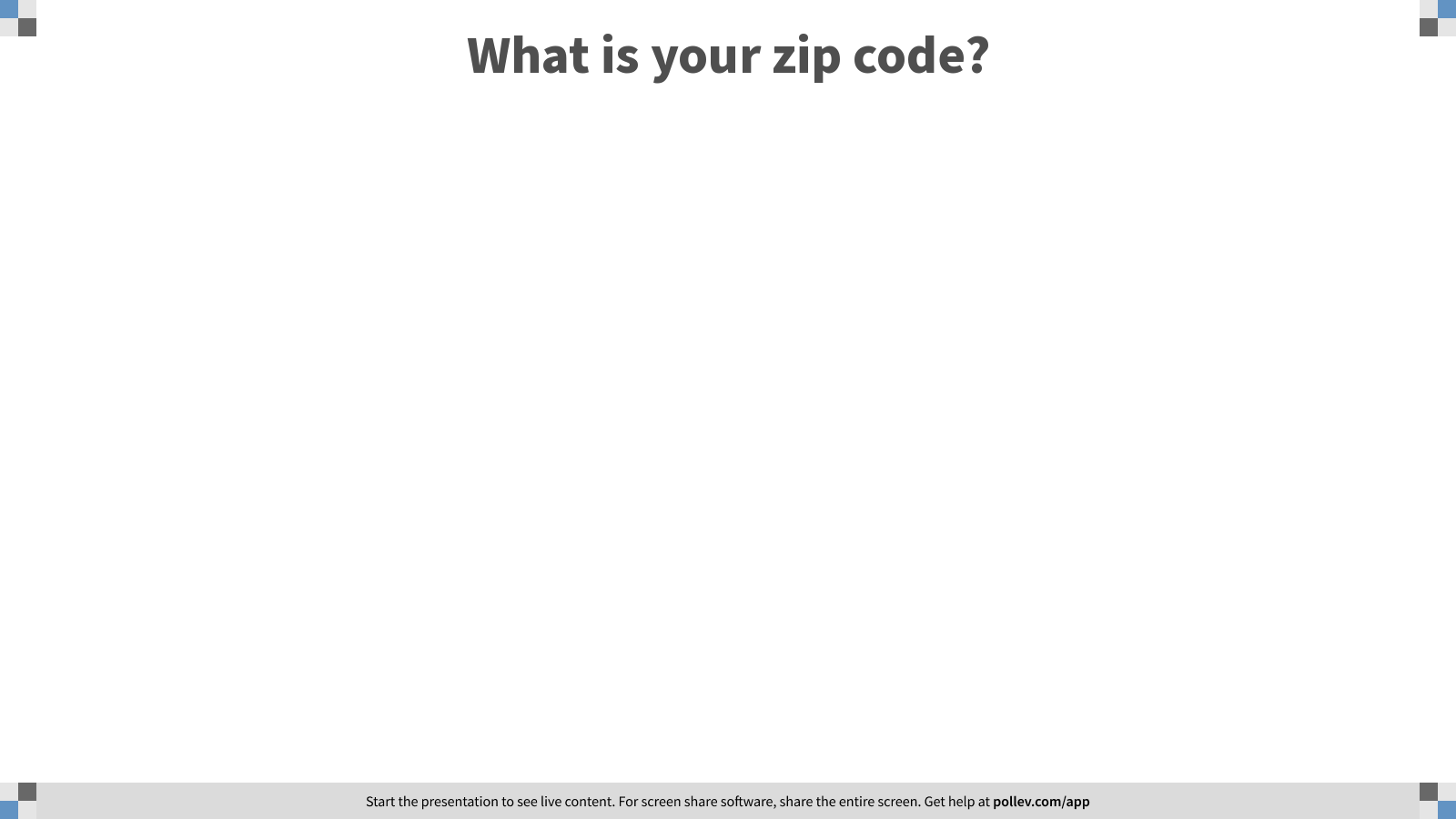 [Speaker Notes: Poll Title: What is your zip code?
https://www.polleverywhere.com/free_text_polls/Kp4vAjpZHltWc9pDCXe9Y]
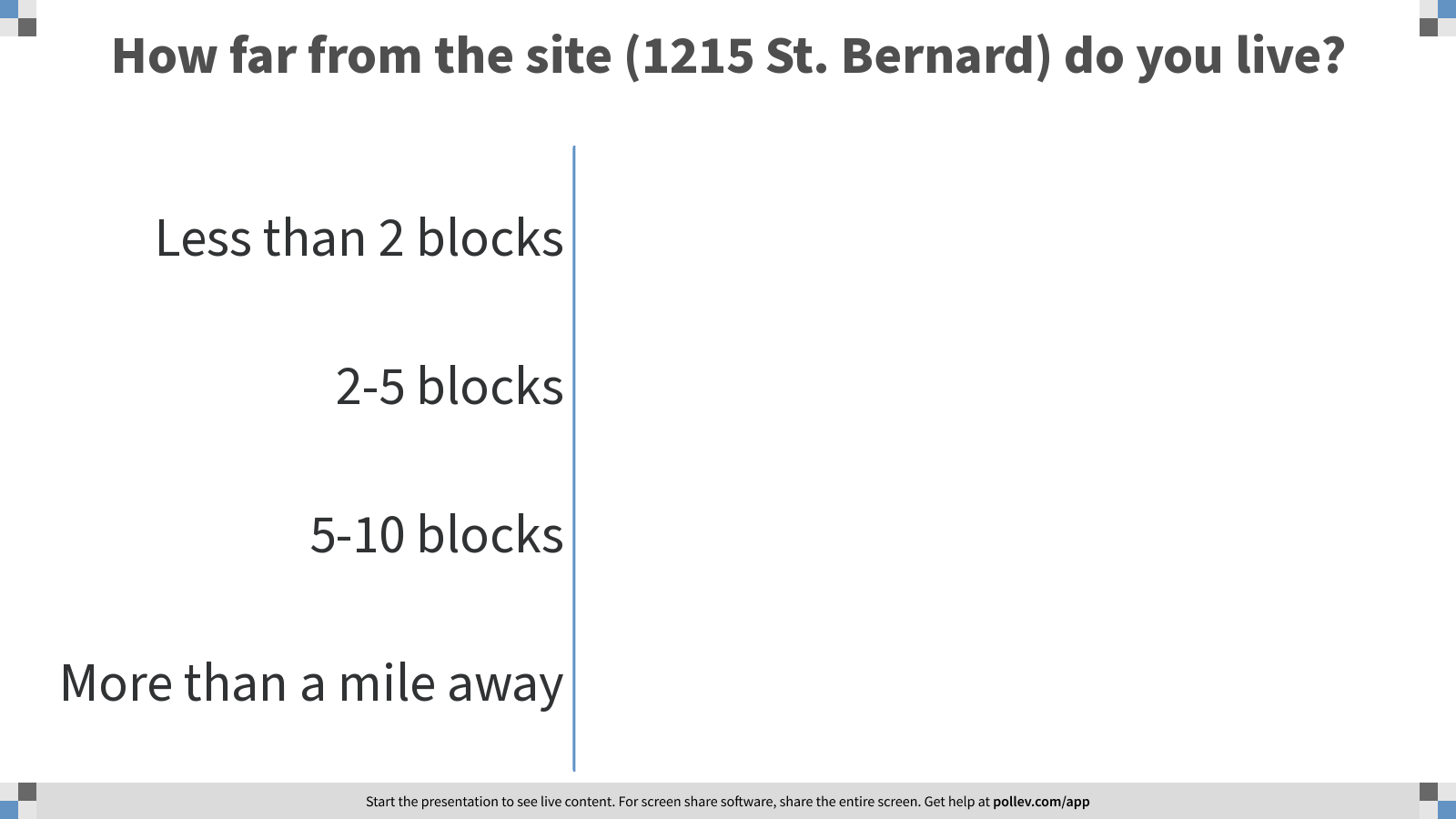 [Speaker Notes: Poll Title: How far from the site (1215 St. Bernard) do you live?
https://www.polleverywhere.com/multiple_choice_polls/fdDzKPDjczurAWtXET0Ie]
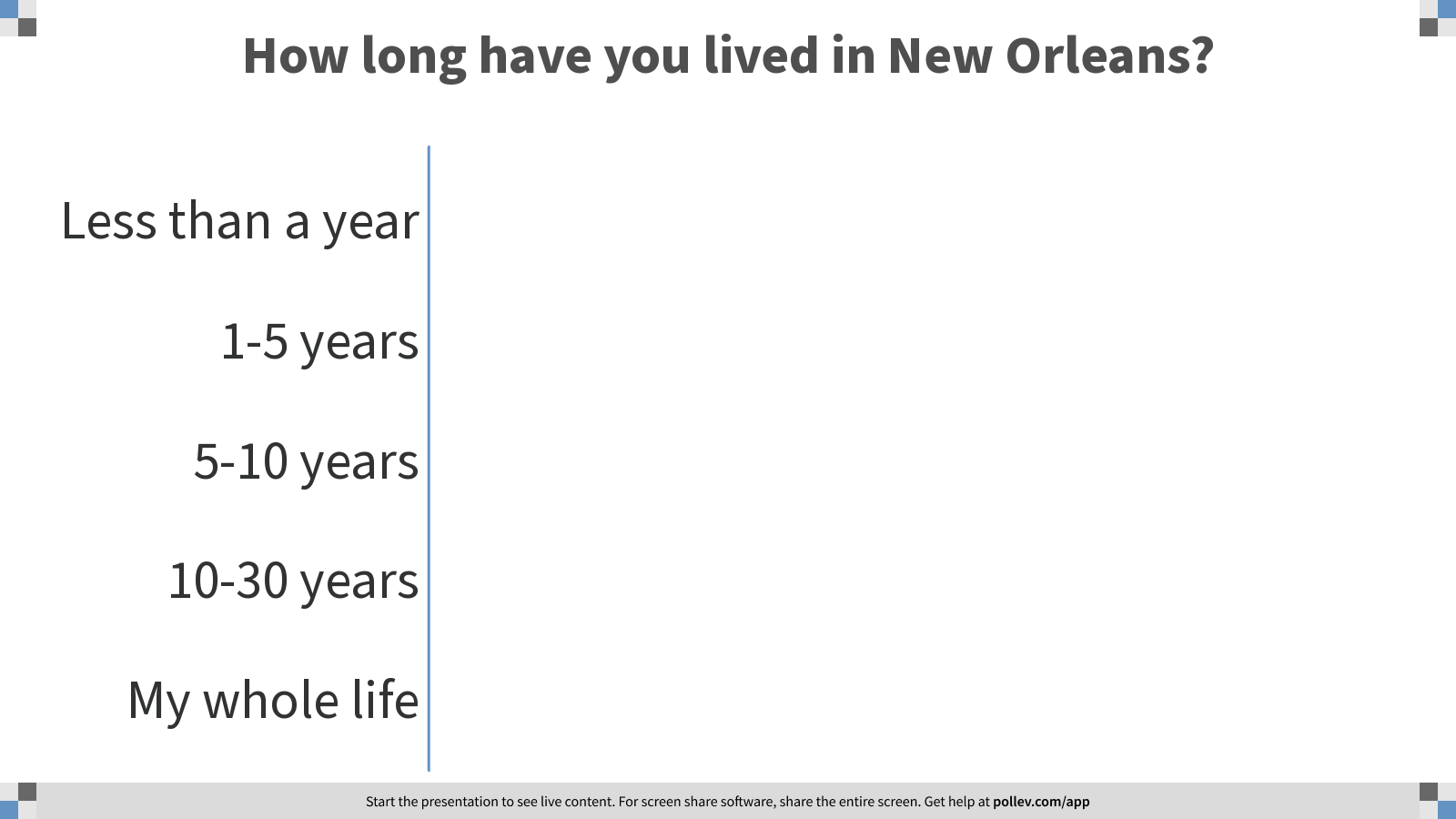 [Speaker Notes: Poll Title: How long have you lived in New Orleans?
https://www.polleverywhere.com/multiple_choice_polls/8c3tA7fZCyI5zqHQjoCGi]
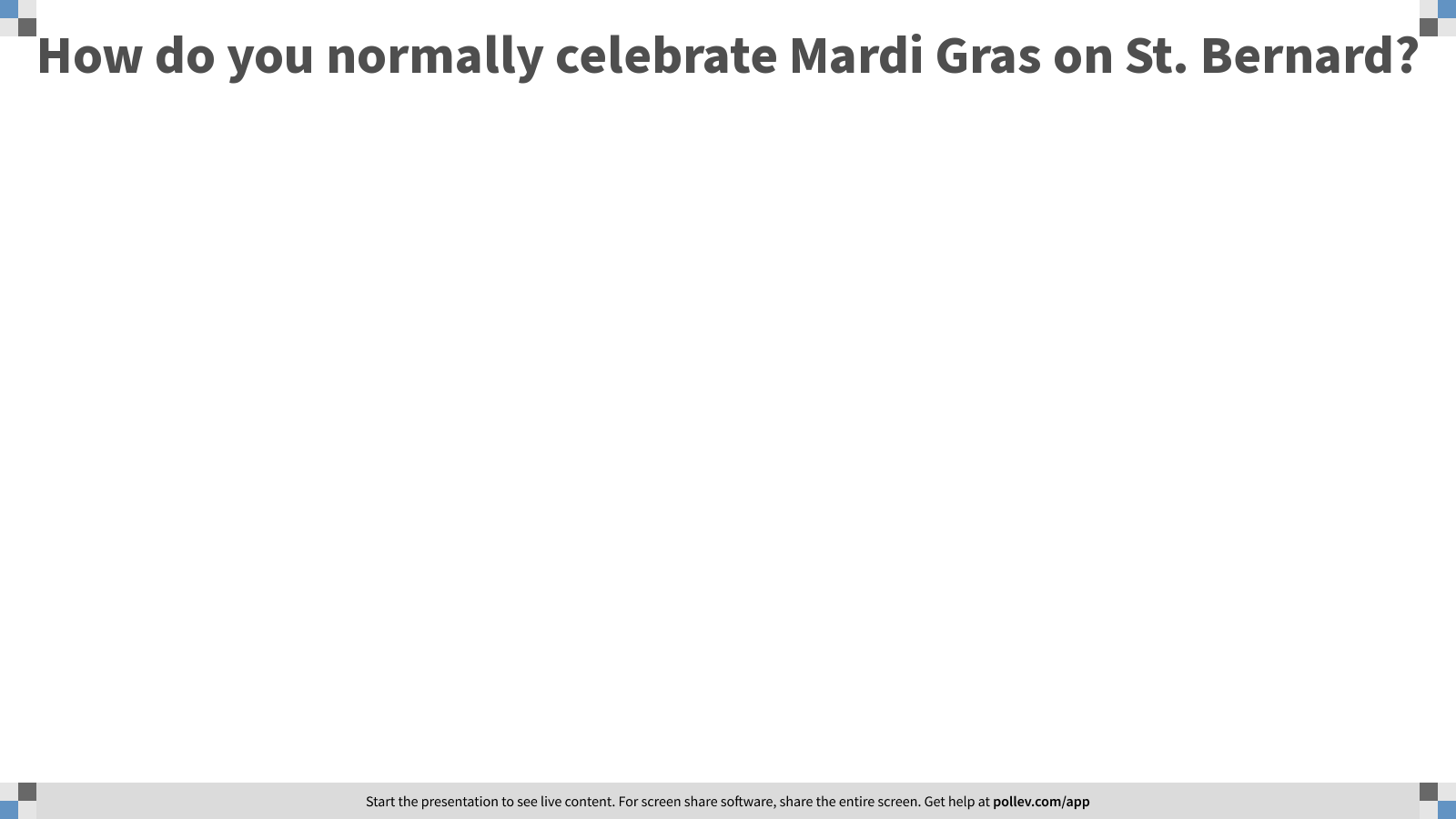 [Speaker Notes: Poll Title: How do you normally celebrate Mardi Gras on St. Bernard?
https://www.polleverywhere.com/free_text_polls/kgJTFm5N06JxyX7rpx05Q]
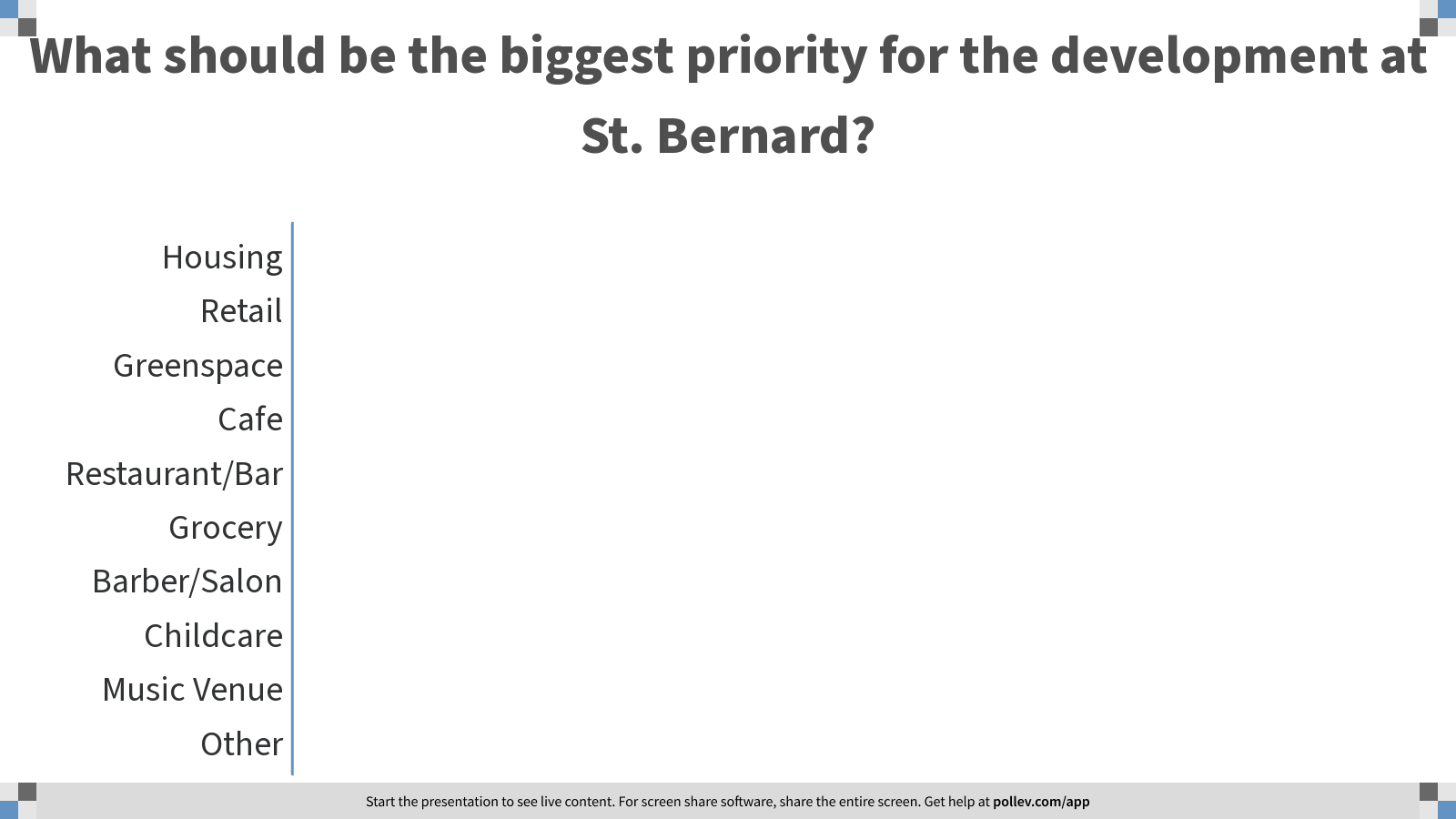 [Speaker Notes: Poll Title: What should be the biggest priority for the development at St. Bernard?
https://www.polleverywhere.com/multiple_choice_polls/7dL94KBFxV7ze9b7aCTJE]
LET’S DIG DEEPER
Breakout Rooms
The top five uses voted on by everyone, will be listed above.
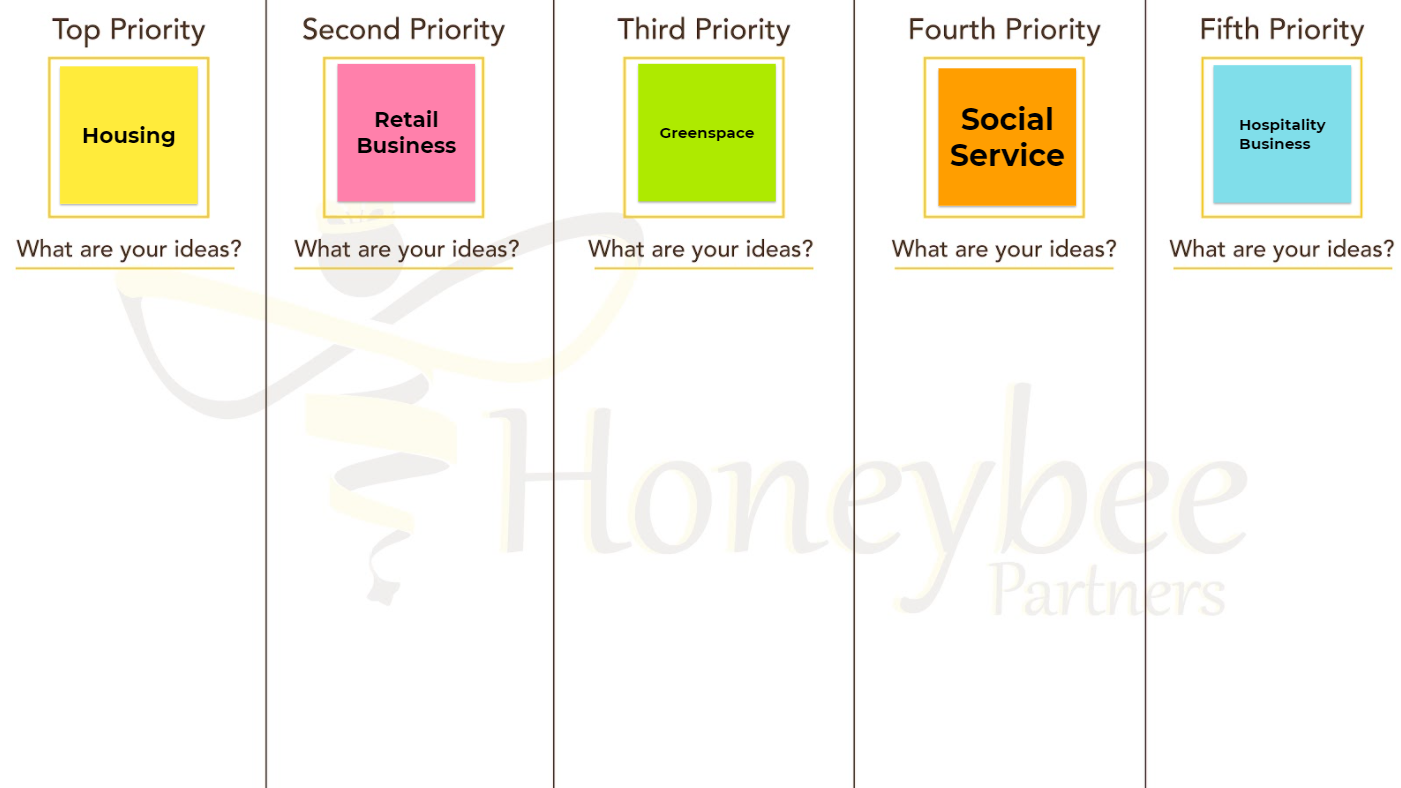 With your group, brainstorm any ideas to expand on that use. Your room’s facilitator will help guide the conversation.
WHAT WERE SOME OF YOUR GROUP’S MAIN TAKEAWAYS?
Before you go…
Please fill out an 
After Action Review!

Follow the link shared in the chat. It will help us create a better project and process.
AAR
THANK YOU FOR YOUR TIME AND IDEAS!
Contact Info:
jalence@honeybeepartners.com
caitlin@honeybeepartners.com
gsilvertooth@concordia.com